Parent + Professional 
on cCMV
Holly Frigerio, MA

Teacher of the Deaf
Wife 
Adoptive Mom to Owen
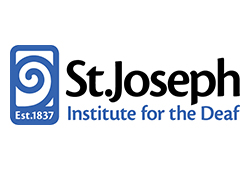 Holly FrigerioSt. Joseph Institute for the DeafB.S., Southeast Missouri State University, 2014M.A., Fontbonne University, 2017
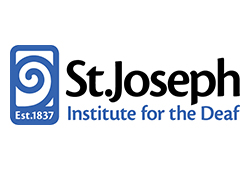 Teacher of the Deaf
The Professional
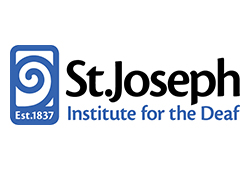 What is CMV?
Cytomegalovirus is a common virus that that infects people of all ages. A CMV infection causes cold-like symptoms, such as sore throat, fever, fatigue and swollen glands. These mild Cytomegalovirus symptoms last for only a few short weeks and is rarely a cause for concern for healthy kids or adults. The symptoms are sometimes so mild, resembling a common cold, that most people do not even know they have it. Once the CMV virus is in the person's body, it stays there for life.
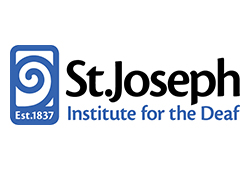 CMV Facts:
CMV is a member of the herpes virus family. By 40 years of age, up to 80% of all adults have been infected with CMV. 
There is always a small risk for recurrence or reinfection.
1 per every 200 children is born with congenital CMV in the United States, making it the most common congenital viral infection affecting newborns
CMV is very common among healthy children one to five years of age (one in three five-year-olds are already infected)
CMV can be serious in individuals with a weakened immune system or if they are pregnant
Serious CMV disease can be treated with antiviral medications 
No CMV vaccine is available 
There is screening and testing available (ask your doctor prior to pregnancy about the antibody blood tests: CMV IgG and CMV IgM)							-National CMV Foundation (2020)
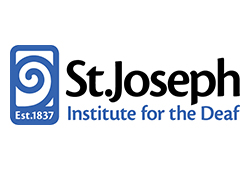 The Impact
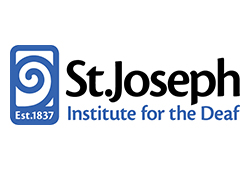 The Spectrum
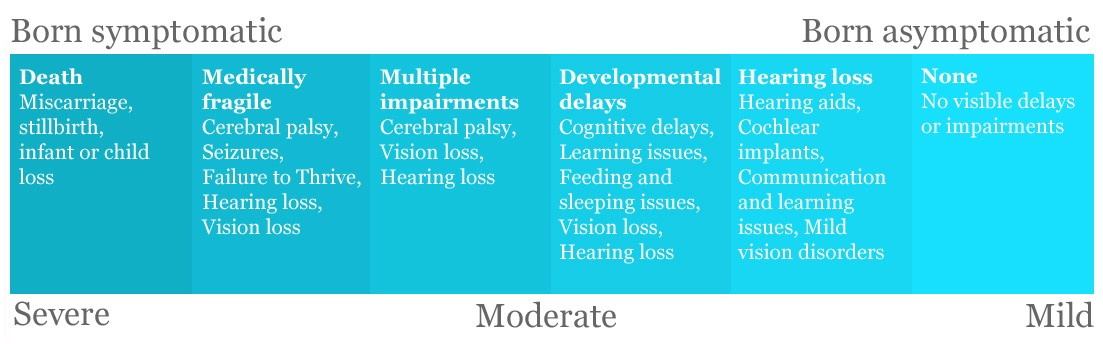 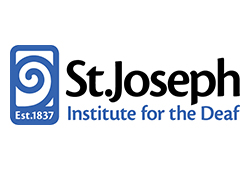 Adoptive Mom to Owen
The Parent
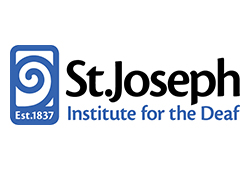 The Diagnosis
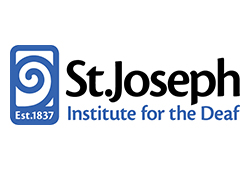 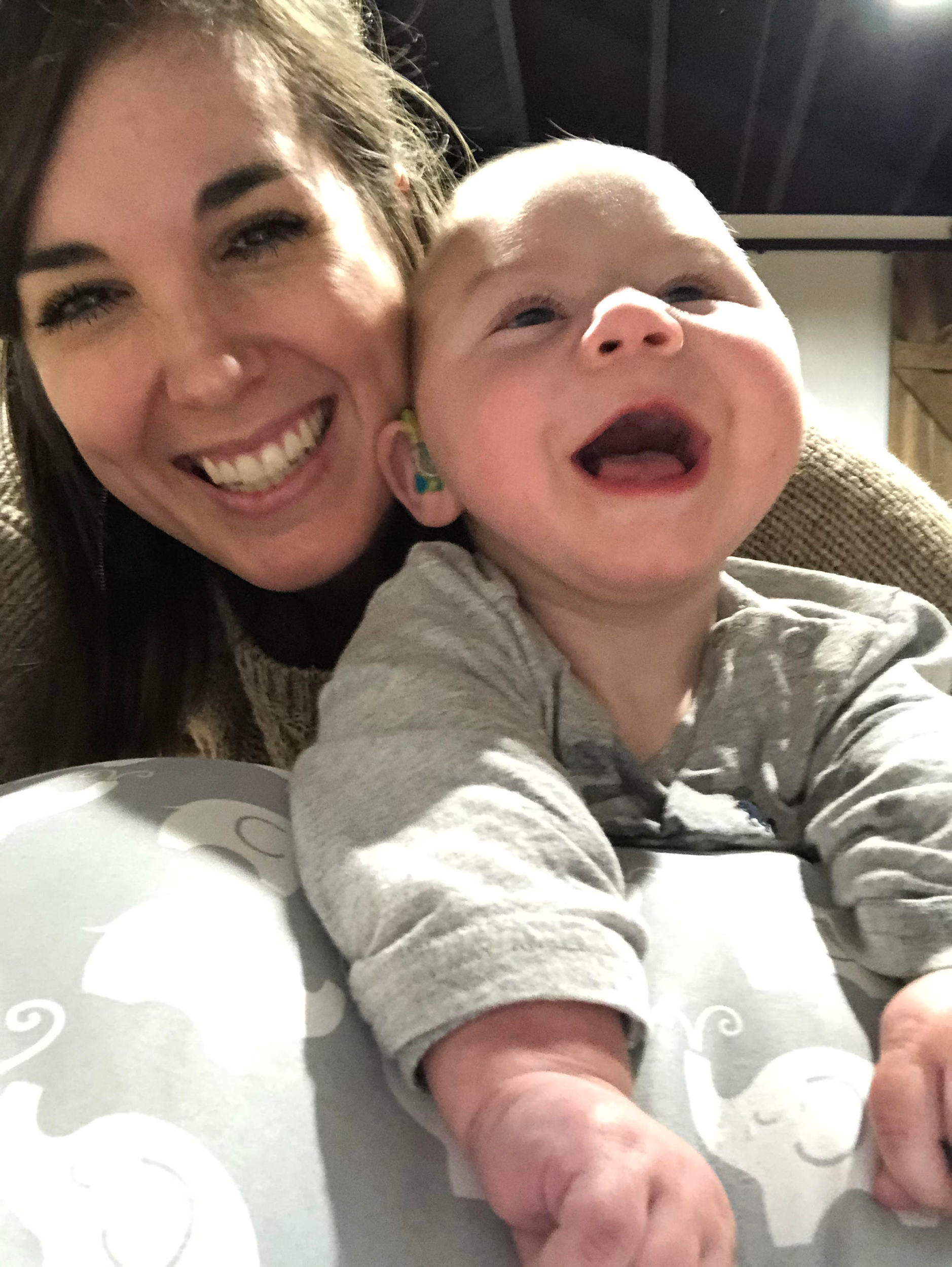 Today
Owen presents with:

Microcephaly
Hearing loss
Suspected Cortical Vision Impairment (CVI)
Epilepsy
Suspected Cerebral Palsy 
Pure happiness
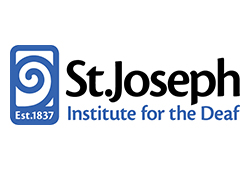 Specialists + Therapists Owen frequents:
Neurologist					
Pulmonologist
ENT
Audiologist
CP Clinic
Infectious Disease
Pediatrician
Occupational Therapist
Physical Therapist
Nutritionist
Hearing Itinerant
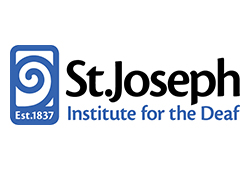 Sources
Dosman, C. F., Andrews, D., & Goulden, K. J. (2012). Evidence-based milestone ages as a framework for developmental surveillance. Paediatrics & child health, 17(10), 561–568. doi:10.1093/pch/17.10.561

National CMV Foundation. (2020). CMV & Pregnancy. Available from https://www.nationalcmv.org/overview/cmv-pregnancy

National CMV Foundation. (2020). CMV Prevention and Healthy Pregnancy Tips [Prevention Tips]. Available from https://www.nationalcmv.org/overview/prevention-tips

National CMV Foundation. (2020). Potential Outcomes for Congenital CMV [Possible Outcomes]. Available from https://www.nationalcmv.org/overview/outcomes

Schleiss M. R. (2018). Congenital cytomegalovirus: Impact on child health. Contemporary pediatrics, 35(7), 16–24.
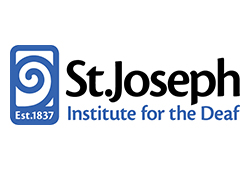 [Speaker Notes: Questions?]